Enemies of Christ
Philippians 3:18-19
Some enemies of Christ
Atheists
		False teachers
					Immoral
							Unbelievers
Could we become enemies of Christ?
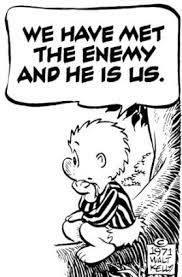 A famous line from the comic strip, Pogo
Philippians 3:18-19
(18)  For many walk, of whom I have told you often, and now tell you even weeping, that they are the enemies of the cross of Christ:
(19)  whose end is destruction, whose god is their belly, and whose glory is in their shame—who set their mind on earthly things.
Whose END is Destruction
We have salvation, forgiveness and eternal life.
(Romans 6:23)  For the wages of sin is death, but the gift of God is eternal life in Christ Jesus our Lord.
But many cut themselves off
Whose END is Destruction
(Revelation 20:14)  Then Death and Hades were cast into the lake of fire. This is the second death.
(Revelation 20:15)  And anyone not found written in the Book of Life was cast into the lake of fire.
Whose God is their belly
(Proverbs 23:1)  When you sit down to eat with a ruler, Consider carefully what is before you;
(Proverbs 23:2)  And put a knife to your throat If you are a man given to appetite.
(Proverbs 23:3)  Do not desire his delicacies, For they are deceptive food.
Whose God is their belly
(John 6:26)  Jesus answered them and said, "Most assuredly, I say to you, you seek Me, not because you saw the signs, but because you ate of the loaves and were filled.
(John 6:27)  Do not labor for the food which perishes, but for the food which endures to everlasting life, which the Son of Man will give you, because God the Father has set His seal on Him."
Whose God is their belly
(Romans 8:5)  For those who live according to the flesh set their minds on the things of the flesh, but those who live according to the Spirit, the things of the Spirit.
Whose God is their belly
(1 John 2:15)  Do not love the world or the things in the world. If anyone loves the world, the love of the Father is not in him.
(1 John 2:16)  For all that is in the world—the lust of the flesh, the lust of the eyes, and the pride of life—is not of the Father but is of the world.
Whose Glory is their Shame
Many are immoral – and glad of it.
“Gay Pride” has a parade.
Some brag about sin in Bible class.
(Romans 1:32)  who, knowing the righteous judgment of God, that those who practice such things are deserving of death, not only do the same but also approve of those who practice them.
Who Mind Earthly Things
(James 4:4)  Adulterers and adulteresses! Do you not know that friendship with the world is enmity with God? Whoever therefore wants to be a friend of the world makes himself an enemy of God.
Who Mind Earthly Things
(Colossians 3:1)  If then you were raised with Christ, seek those things which are above, where Christ is, sitting at the right hand of God.
(Colossians 3:2)  Set your mind on things above, not on things on the earth.
Does this describe you?
Whose end is destruction, Whose god is their belly, Whose glory is in their shame—Who set their mind on earthly things.
Philippians 3:19